Аргументация экзаменуемымсобственного мненияпо проблеме
Аргументы – это доказательства, приводимые в поддержку тезиса
Типичные ошибки аргументации:
Нечетко формулируют собственную позицию;
Не соотносят ее с проблематикой исходного текста;
Пересказывают авторские аргументы;
Приводят доказательства, пустые в содержательном плане;
Аргументы не согласуют с заявленной позицией;
Пересказывают фрагменты текста;
Пытаются развить авторскую мысль;
Не аргументируют свою точку зрения, а передают восприятие текста;
Используют в качестве аргументов суждения, нуждающиеся в доказательствах;
Ссылаются на авторов, но данные ссылки не являются аргументами к высказанной точке зрения;
Вместо аргументации излагают свое отношение к автору;
Не аргументируют, а иллюстрируют высказанную точку зрения, не поясняя, что именно доказывается данным примером.
К4 Аргументация экзаменуемым собственного мнения по
Проблеме

Экзаменуемый выразил своё мнение по сформулированной
им проблеме, поставленной автором текста (согласившись
или не согласившись с позицией автора), аргументировал его
(привёл не менее 2 аргументов, один из которых взят
из художественной, публицистической или научной
литературы)
                                                                                                                   3
Экзаменуемый выразил своё мнение по сформулированной
им проблеме, поставленной автором текста (согласившись
или не согласившись с позицией автора), аргументировал его
(привёл не менее 2 аргументов, опираясь на знания,
жизненный опыт),
или
привёл только один аргумент из художественной,
публицистической или научной литературы
                                                                                                                    2
Экзаменуемый выразил своё мнение по сформулированной
им проблеме, поставленной автором текста (согласившись
или не согласившись с позицией автора), аргументировал его
(привёл один аргумент), опираясь на знания, жизненный опыт
                                                                                                                1

Экзаменуемый сформулировал своё мнение по проблеме,
поставленной автором текста (согласившись или не
согласившись с позицией автора), но не привёл аргументов,
или
мнение экзаменуемого заявлено лишь формально (например:
«Я согласен / не согласен с автором»),
или
мнение экзаменуемого вообще не отражено в работе
                                                                                                                 0
Вариант 1
Вариант 2
Вариант 3
Лев Николаевич Толстой  роман–эпопея «Война и мир»   
                                     Проблемы:
войны и мира;
семейных отношений;
исторической памяти;
истинного и ложного гуманизма;    
роли личности в истории;
поиска смысла жизни;
истинного и ложного патриотизма;
милосердия и сострадания;
влияния красоты природы на человека;





любви;
дружбы;
ответственности человека за свои поступки;

истинной и ложной красоты и др.
Б. Васильев «Летят мои кони…»
                                                  Проблемы:
Любови к родине;
Интернационализма;
Памяти о своих истоках, о своем детстве;
 Роли детства в жизни человека;
Исторической памяти;
 Добра и сострадания;
Дружбы, взаимопомощи;
Роли родителей в формировании личности ребенка;
Роли учителя в воспитании гражданственности;
Экологии культуры;
Гуманизма и др.
1.      Самопожертвование во имя любви к ближнему.
Писатель рассказывает о докторе Янсене, обладавшем редчайшим даром жить не для себя. Жители Смоленска считали его святым, потому что не было более бескорыстного и честного человека, отдающего себя людям, помогающего им во всем. Он и погиб, спасая детей.
 (Данная тема рассматривается и в романе М.Булгакова «Мастер и Маргарита», А.П. Чехов «Душечка»)
2.       Роль учителя в жизни человека
Рассказчик с благодарностью вспоминает о своей первой учительнице, которая воспитывала своих учеников настоящими гражданами Отечества.
(Данная тема рассматривается и в рассказе А. Алексина «Безумная Евдокия», В. Распутин «Уроки французского»)
3.       Любовь к «малой родине»
Автобиографическая повесть о Смоленске, где прошло детство писателя; символом родины для рассказчика был древний дуб, росший во дворе дома, затем дерево спилили фашисты; это для писателя знак надругательства над родной землей.
(Данная тема рассматривается и в рассказе В.Распутина «Прощание с Матерой»)
4.        Формирование  духовно развитой личности  (Влияние детских впечатлений на дальнейшую жизнь ребенка)
Писатель вспоминает своих родных, учителей, друзей, говорит, чему они его научили.
(Данная тема рассматривается и в рассказе Гончаров «Обломов»)
5.       Концепция единого “автобиографического пространства”.
“Чем выше духовная структура человека, тем больше у него возможностей жить не только в абсолютном, но и в относительном времени, и для меня глобальной сверхзадачей искусства является его способность продлевать человеческую жизнь, насыщать её смыслом, учить людей активно существовать и во времени относительном, то есть сомневаться, чувствовать и страдать”.
Типы аргументов:

Естественные доказательства (ссылка на общезначимый опыт, который имеет или мог бы иметь каждый человек; свидетельства самого автора сочинения; ссылка на авторитет- мнение ученого, философа, историка, литератора, общественного или политического деятеля; пословицы, поговорки; примеры из художественной литературы).

2. Логические доказательства ( рассуждение с дефиницией- толкование, определение, уточнение какого-либо понятия, когда необходимо установить существенные признаки какого-либо явления или предмета; силлогизм- дедуктивное умозаключение, в котором из двух суждений следует третье –умозаключение; аналогия-умозаключение, при котором свойства, присущие одному объекту, переносятся на другой объект того же класса.

3. Чувственные аргументы- аргументы к пафосу (строим свою речь так, чтобы вызвать у адресата определенные чувства, эмоции, сформулировать определенное отношение к описываемому человеку, предмету или явлению).
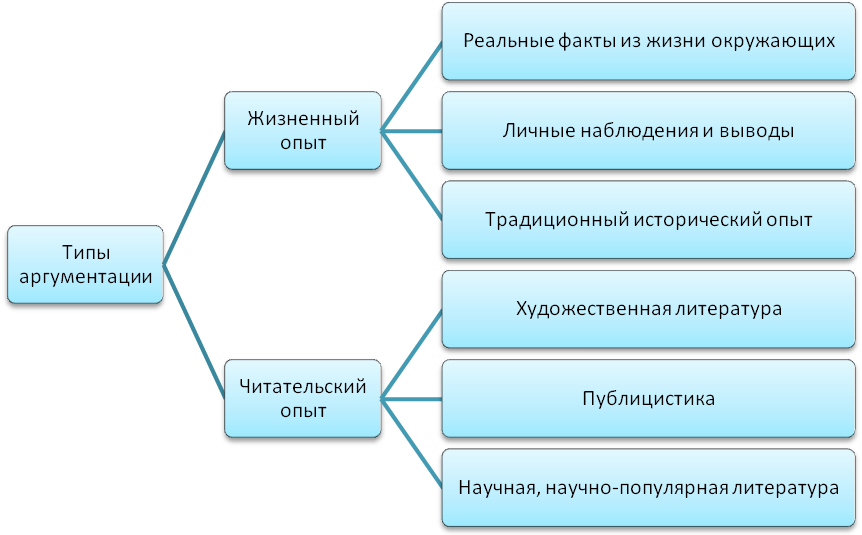 Схема аргументации
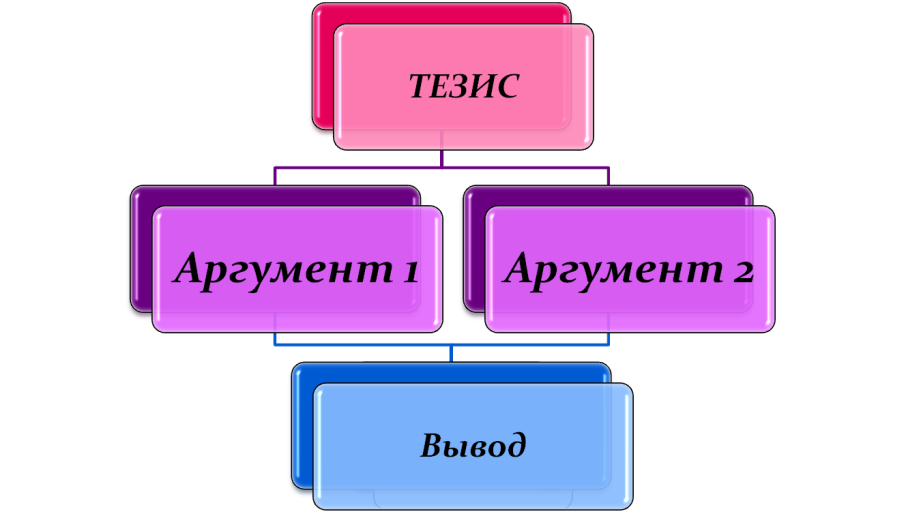 При аргументации используются причинно-следственные связи:
Тезис
                       Почему    это   так?
                   Потому   что  (так  как)… 
      Аргумент1            Аргумент 2 
                  Что следует из вышесказанного?
                                     Вывод
При написании сочинения следует помнить, что между тезисом и двумя аргументами, подтверждающими  позицию, должна просматриваться чёткая связь, которая обычно выражена так называемыми «логическими переходами» — высказываниями, связывающими известную информацию текста с новой.,
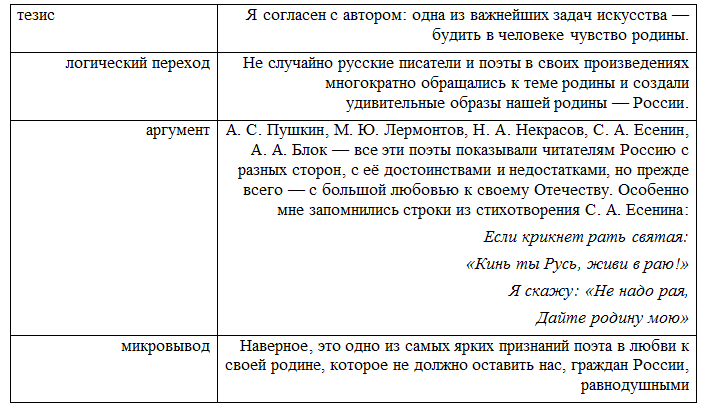 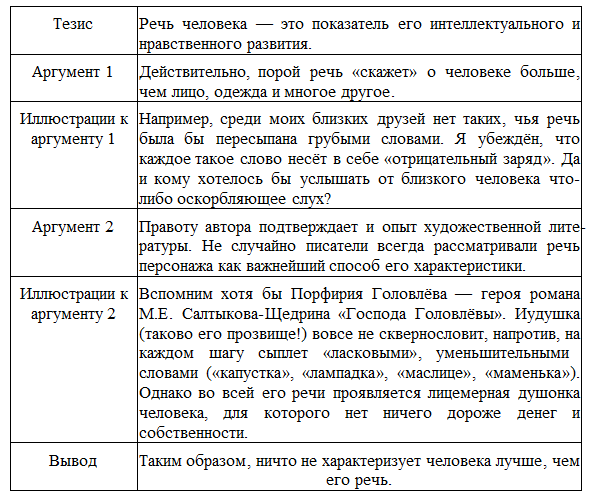 Памятка  для  ученика:
Найдите абзац сочинения, в котором вы аргументируете свою точку зрения.
Проверьте, доказывают ли аргументы то, что вы утверждаете.
Убедитесь в том, что не нарушена логика их изложения, нет противоречий в приведенных примерах, доказывающих ваше утверждение.
Уберите лишние, малоубедительные аргументы, заменив их двумя бесспорными
Убедитесь в том, что у вас нет ошибок в фоновом материале.
Ошибки в фоновом материале
Требования к тезису:
тезис должен нуждаться в доказательстве;
тезис должен быть ясным и точным;
тезис должен оставаться неизменным на протяжении всего доказательства;
Требования к аргументации:
аргументы должны доказывать заявленную точку зрения;
аргументы должны быть развернутыми и убедительными;
аргументы не должны быть противоречивыми;
аргументов должно быть два в сочинении на ЕГЭ